День «»Добрых  дел»  коллектива социальных работников Большинского ОСО
май 2018
Посадка картофеля
у «Вдовы» Лозновой  Надежды
Никандровны (10.04.1928г.рождения)




сл.Большинка,
ул.Красных партизан д.2
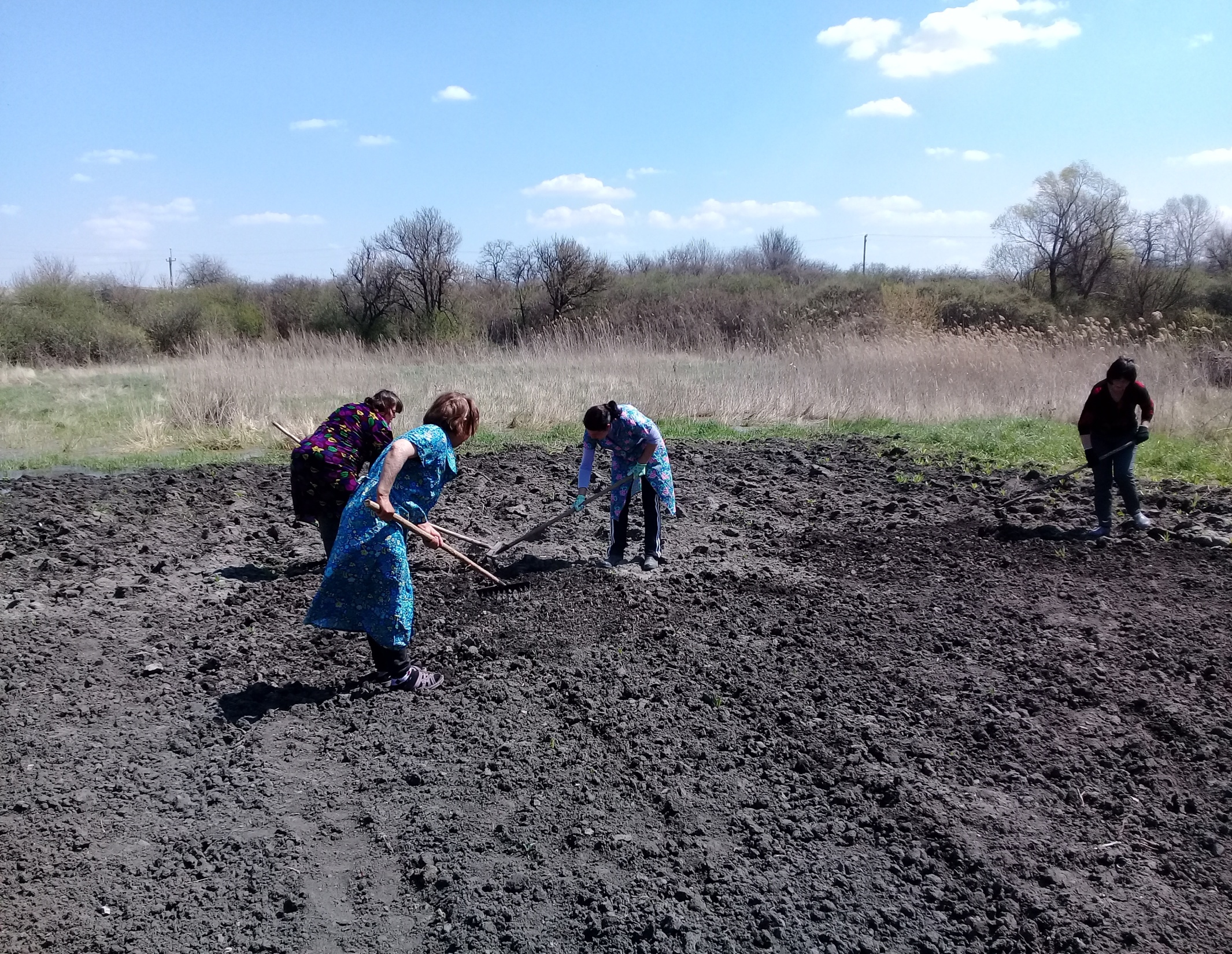 После окончания работы у «Вдовы» Лозновой Надежды Никандровны